Swoją barkę pozostawiam na brzegu,razem z Tobą nowy zacznę dziś łów
Uroczystość z okazji kanonizacji Jana Pawła II 
w Szkole Podstawowej nr 54 w Szczecinie
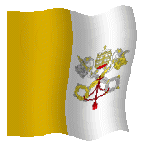 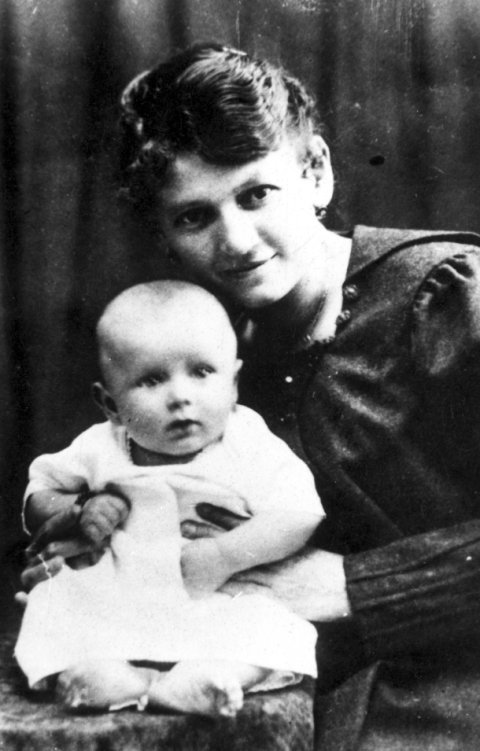 Mały Karol Wojtyła z mamą Emilią, 1920 rok
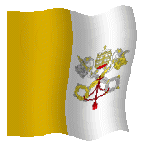 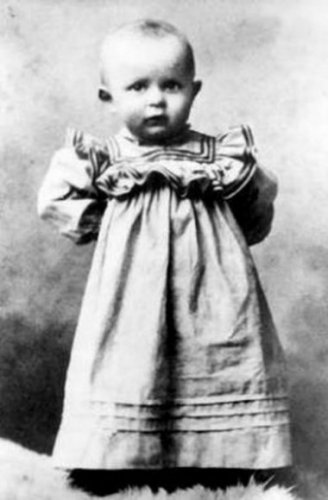 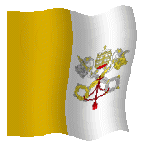 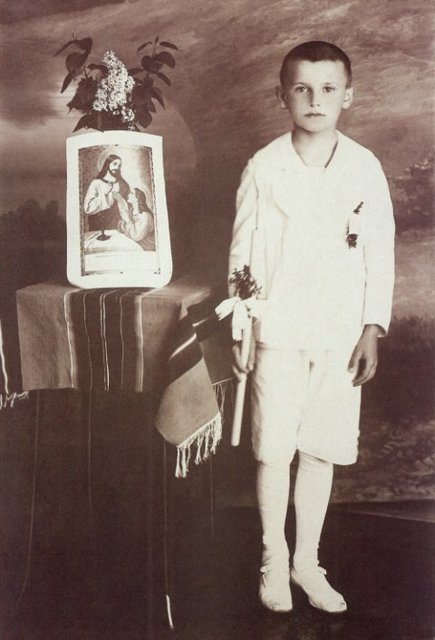 Pamiątka I komunii świętej
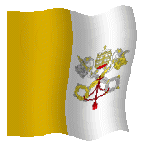 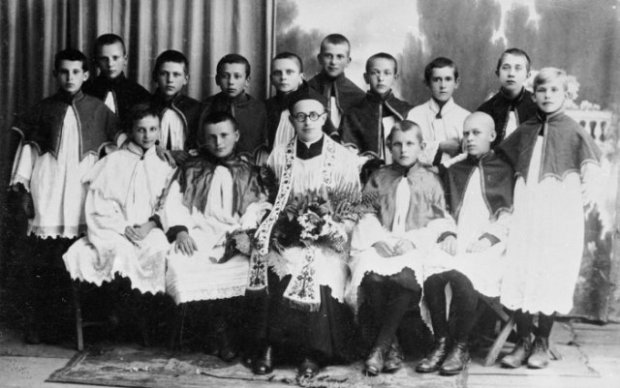 Karol Wojtyła jako ministrant po lewej stronie księdza Zachera – 
proboszcza parafii w Wadowicach
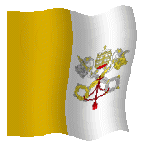 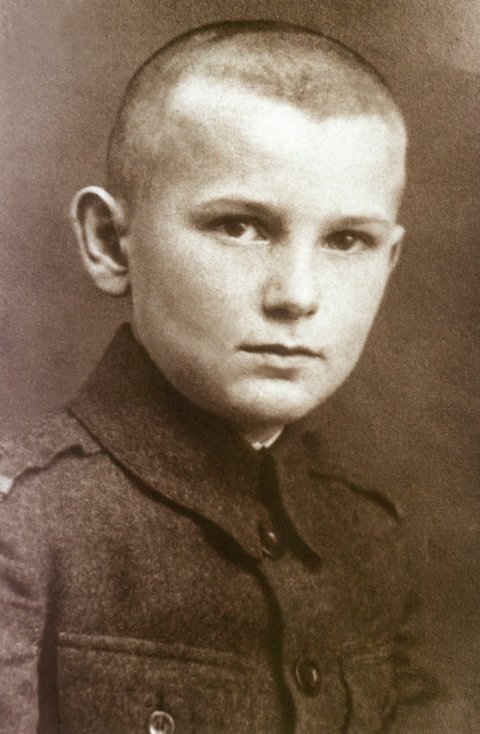 Jako uczeń pierwszej klasy gimnazjum
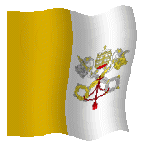 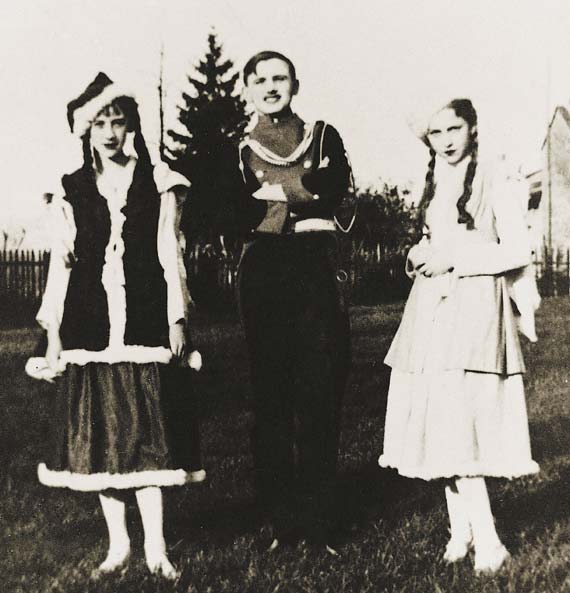 Przyszły papież w szkolnym przedstawieniu 
„Ułani księcia Józefa”, 1936 rok
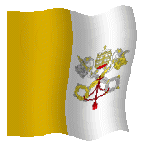 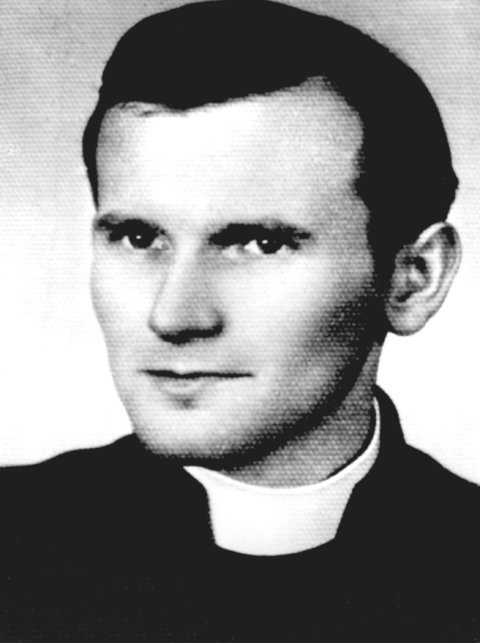 Jako kleryk Seminarium Duchownego, 1946 rok
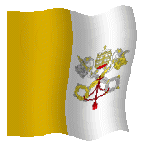 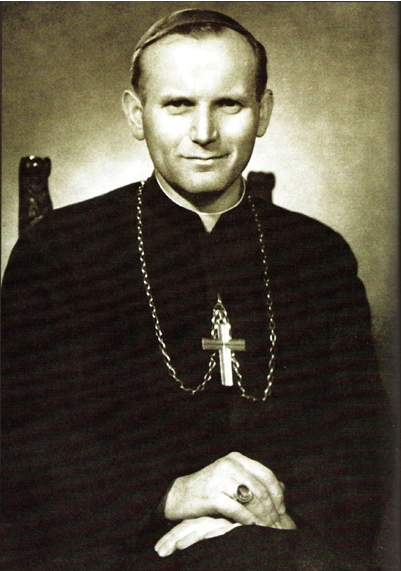 Biskup Karol Wojtyła
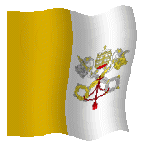 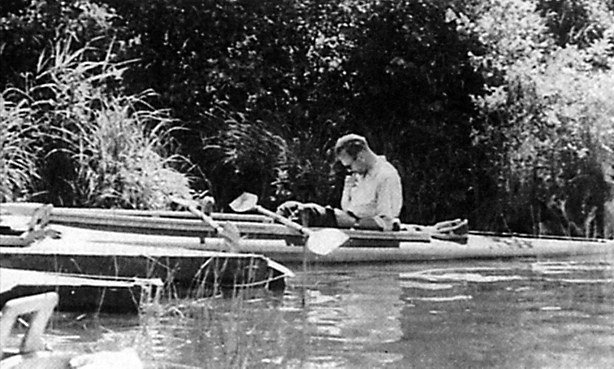 Kajakowe wędrówki „Wujka”
czyli Karola Wojtyły
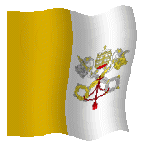 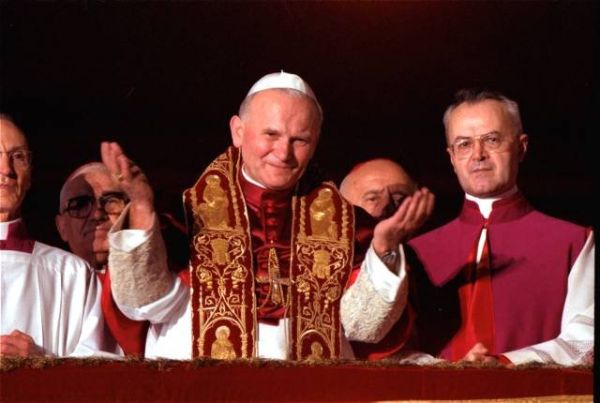 16 października 1978 roku – Habenus Papam – Mamy Papieża
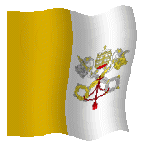 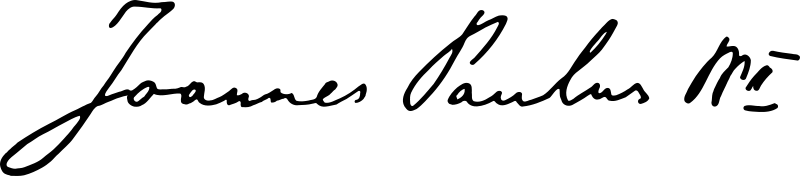 Podpis Papieża
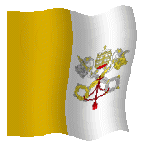 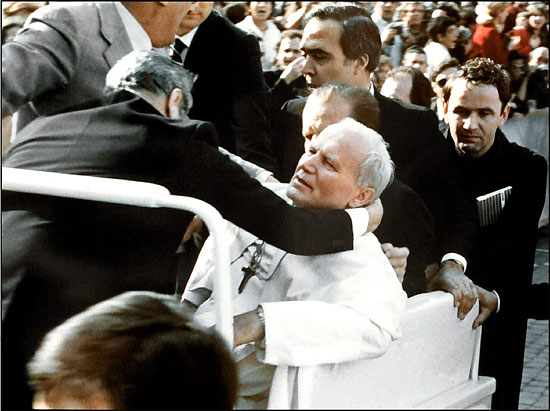 Zamach na Jana Pawła II podczas audiencji w Rzymie 1981 rok
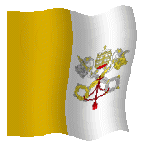 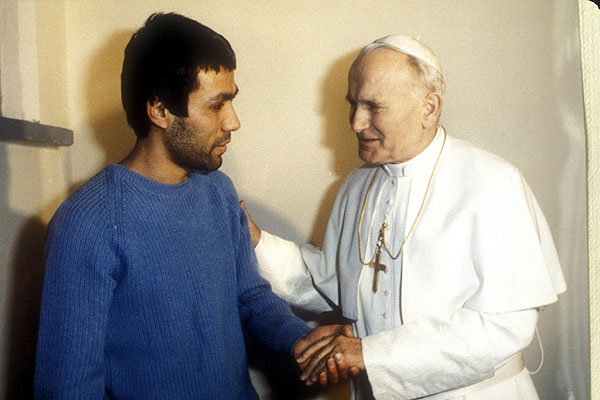 „Nie ma 
sprawiedliwości
bez przebaczenia”
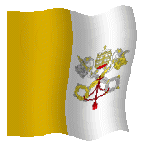 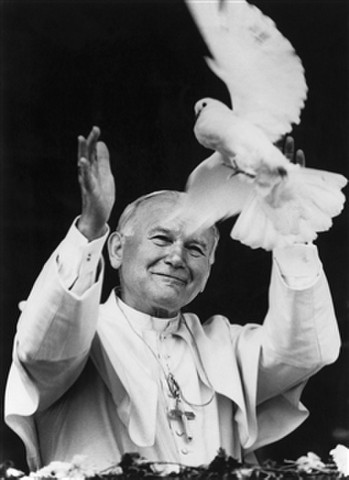 Pokój dar Boga - powierzony ludziom
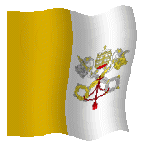 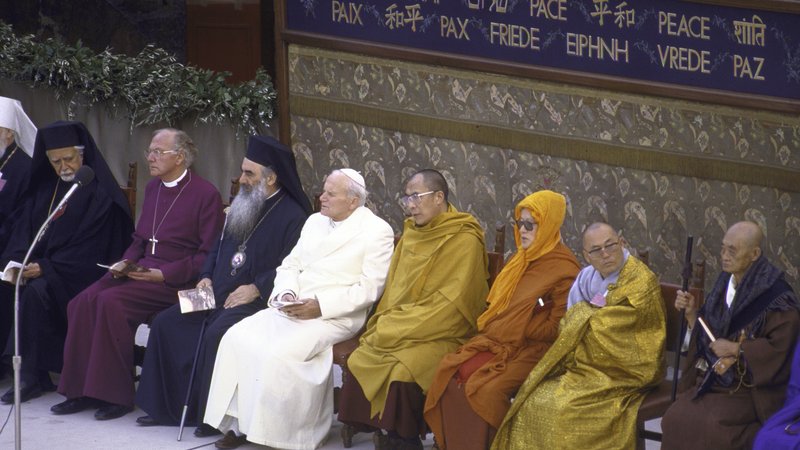 „Być razem, aby się modlić” – 
Światowy Dzień Modlitwy o Pokój – Asyż 1986 rok
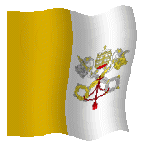 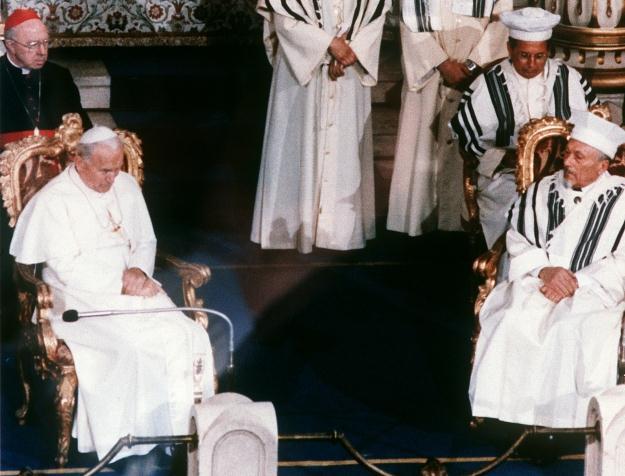 Spotkanie ze „starszymi braćmi w wierze”, 
rzymska synagoga 1986 rok
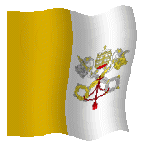 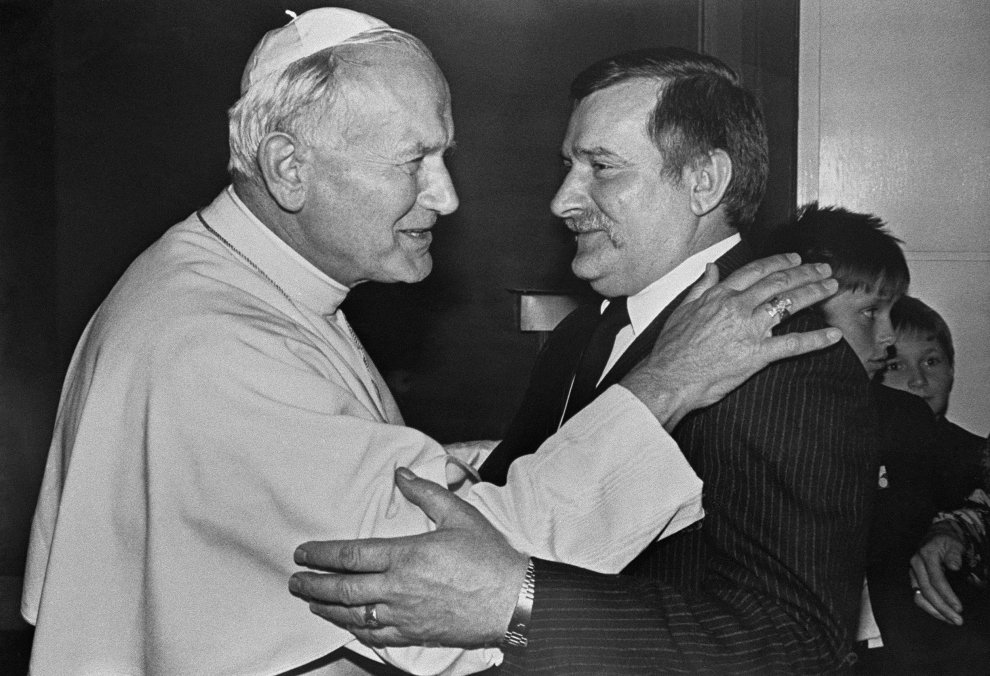 Jan Paweł II z przywódcą Solidarności, Lechem Wałęsą – 1987 rok
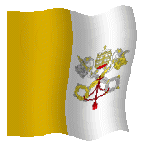 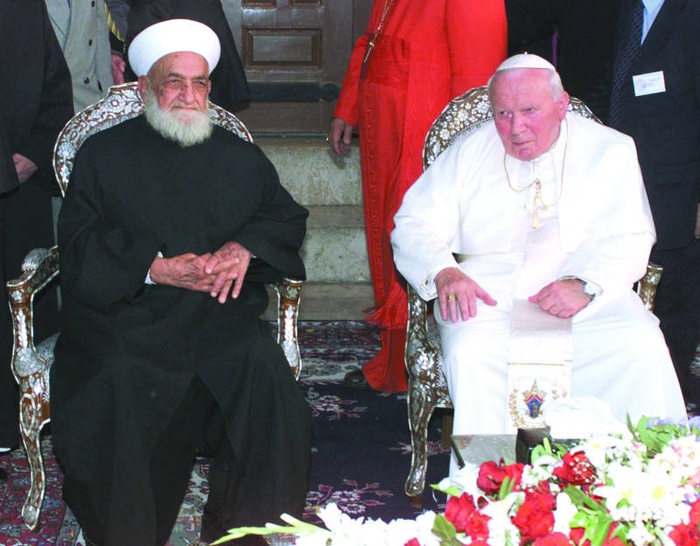 Pierwszy Papież w meczcie, Damaszek 2001 rok
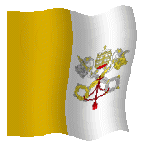 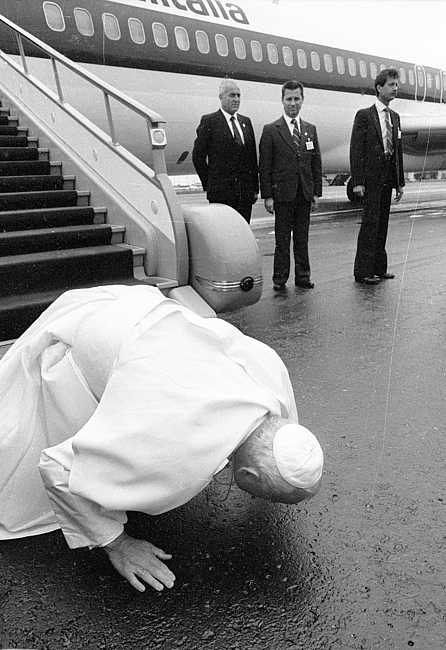 Papież pielgrzym
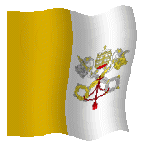 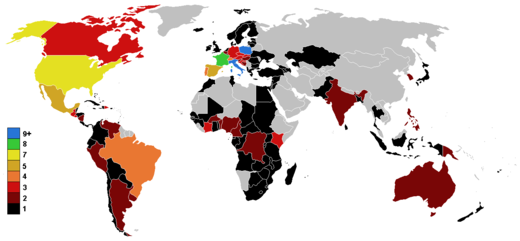 Podróże apostolskie Jana Pawła II
W czasie swojego pontyfikatu 
Papież odbył 104 podróże zagraniczne 
i przebył ponad 1,3 mln kilometrów
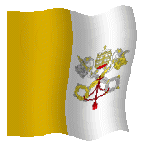 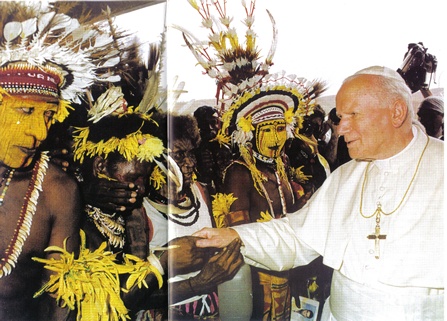 Oceania, 1984 rok
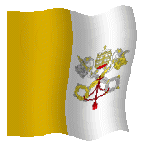 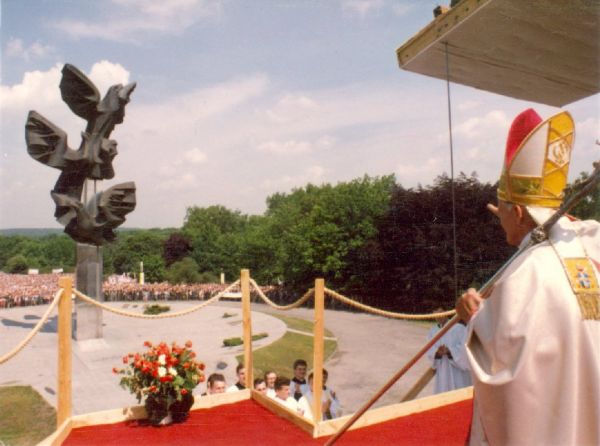 W Szczecinie, 1987 rok
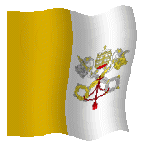 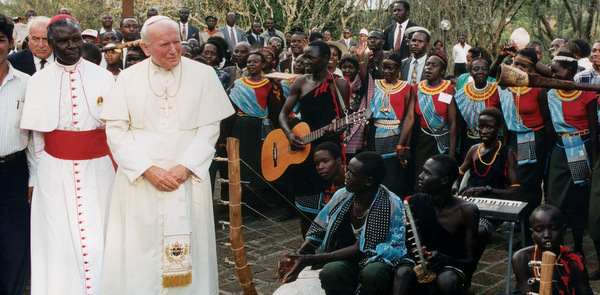 W Afryce, 1988 rok
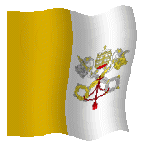 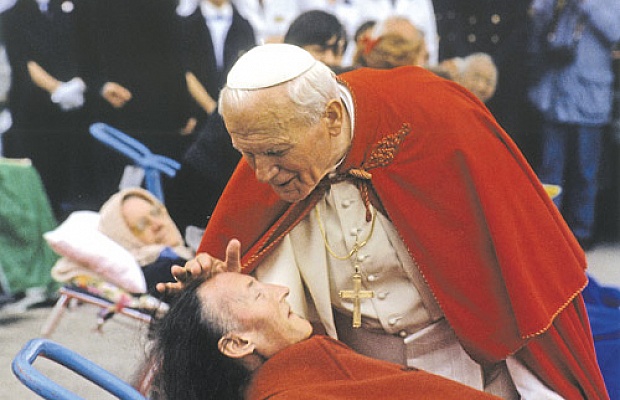 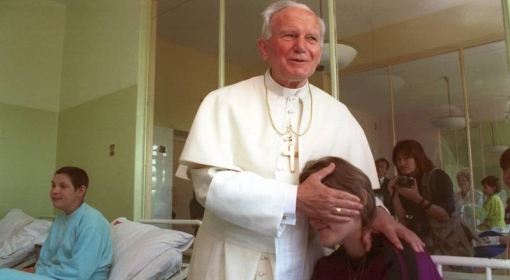 Szczególna troska Papieża 
o chorych i cierpiących
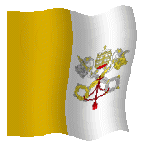 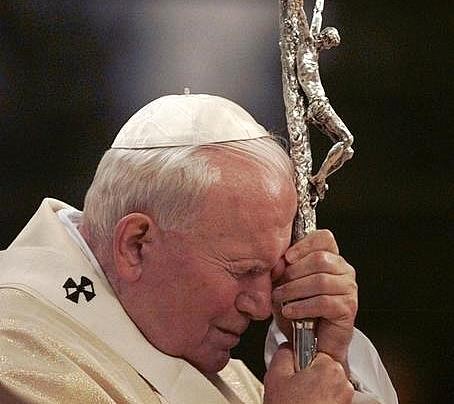 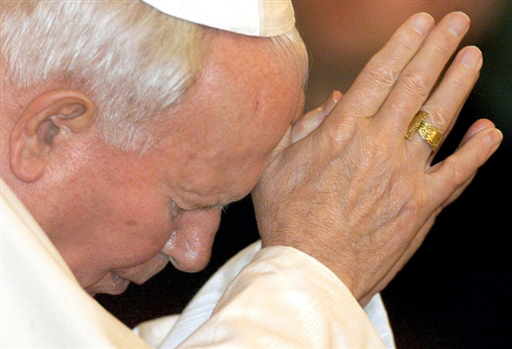 Cierpienie i modlitwa
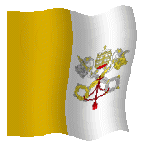 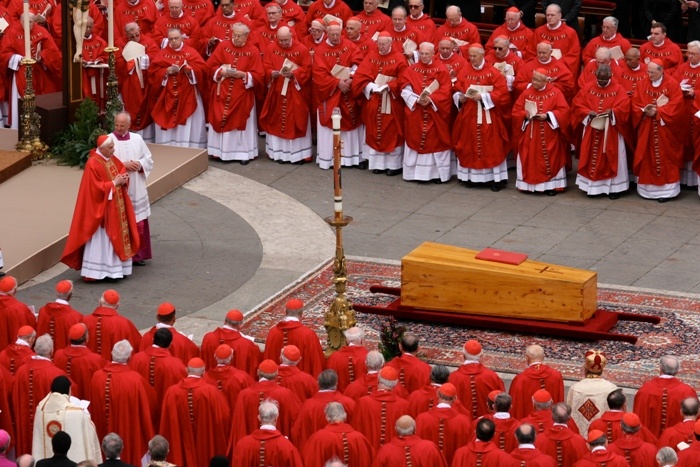 8 kwietnia 2005 roku – uroczystości żałobne
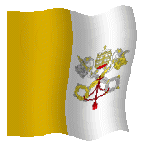 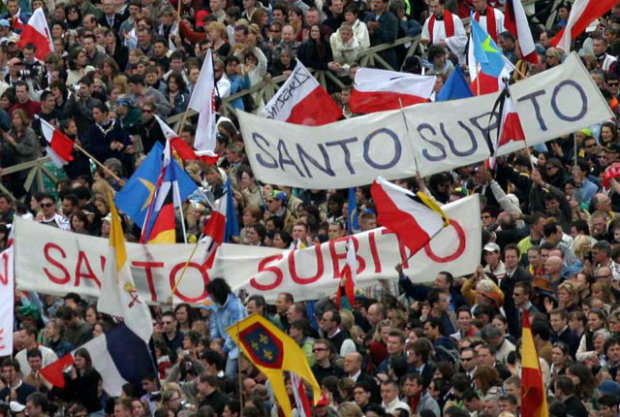 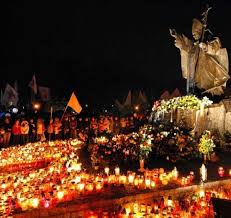 Santo subito – Święty
natychmiast
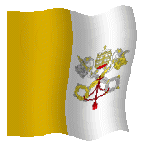 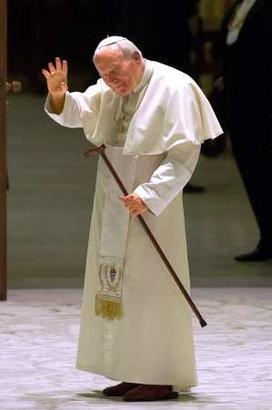 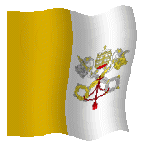 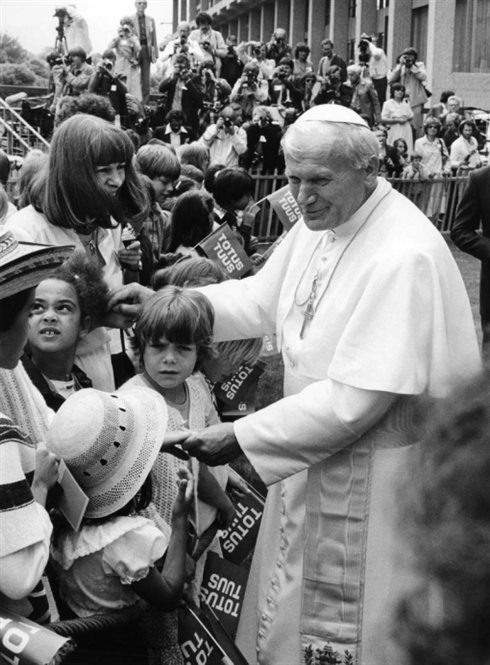 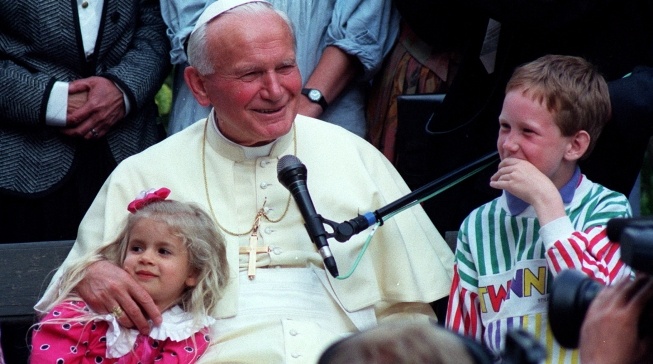 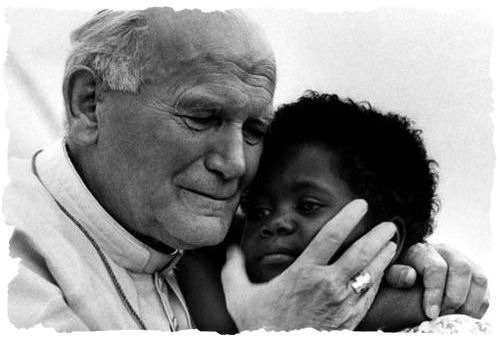 Wy jesteście nadzieją świata